Table Saw (Circular Saw)
Thanks to Tom Bockman for bulk of this slide show.
Circular Saws
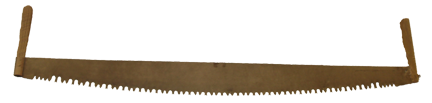 There was a time when two man saws did most of the cutting.
The circular revolution
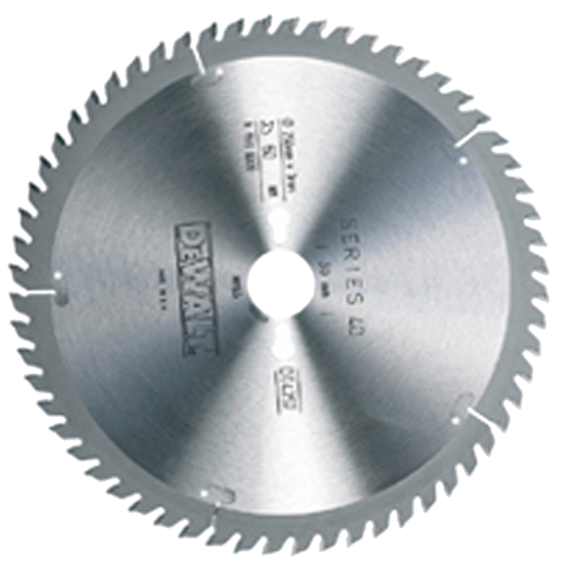 The circular saw blade was invented by a Shaker woman over one hundred years ago.  She came up with the idea as she sat at her spinning wheel where she could see the men laboring hard at sawing timbers.
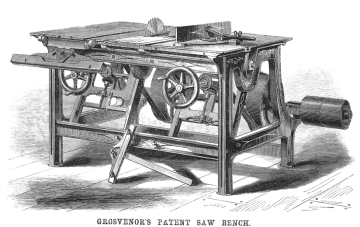 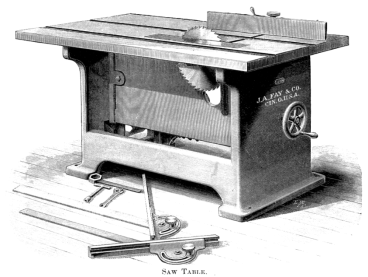 1850’s
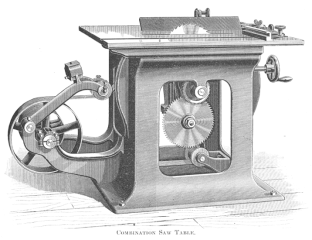 Early steam driven machines.
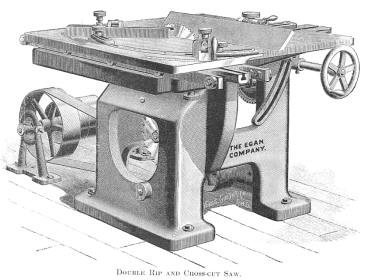 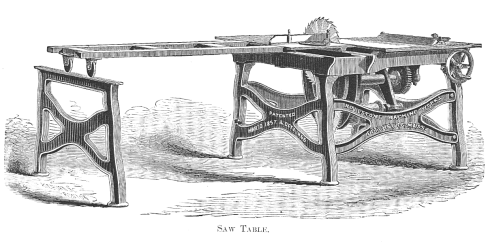 This belt driven industrial relic was advertised as “Safely Guarded”,                       well ahead of its time.
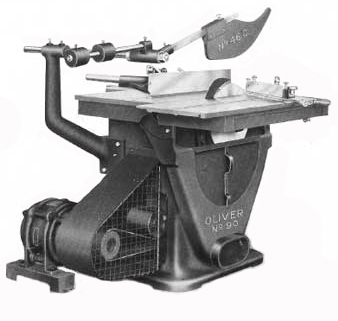 Even the belt system is covered.
The 1950’s Delta Unisaw has most of the features familiar to us.
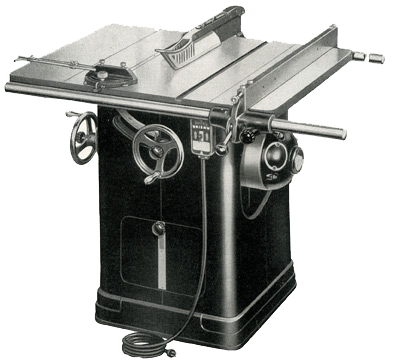 Only recently did we sell one of these to get a “SawStop” table saw in its place.
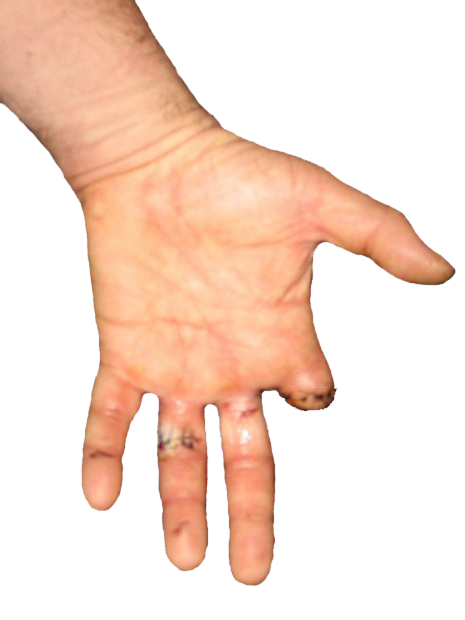 Safety
Concentrate…
The table saw is the central work horse of every woodworking shop.  It’s                                                                                   heavy use                                                                          makes it                                                                                           one of the                                                                                     more                                                                                    important                                                                                            safety concerns.
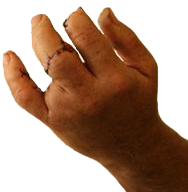 Keep your left hand behind the cut!
… don’t amputate!
Kickback and the Rule of Rectangle
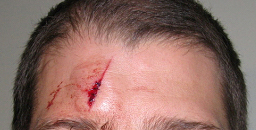 For safety during cutting, the long side of the rectangle always goes to the fence!
The result of kickback
Taking the blade speed into account, an object can be shot back at 120 miles per hour.
Shape is more important than grain direction.
The Rule of Rectangle says… 

The long side always goes to the fence!












Move the wood/blade in the direction that increases stability.
Stability is the key to avoiding kickbacks.
Less stable
Rip cutting
Crosscutting
More stable
The long side of the rectangle is always more stable, so regardless of grain direction, the long side should always be used to guide the board.
Rule of rectangle reduces kickback.
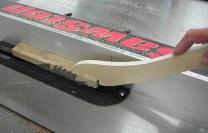 Push stick
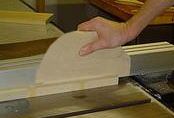 Push block
These are made from scrapwood.
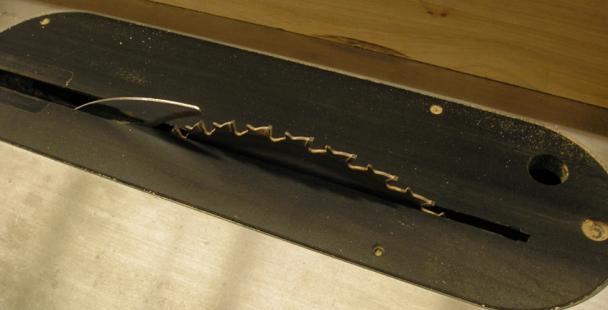 Fence
Ride the push block just inside the blade
Splitter
On the                                         tablesaw, keep                                                                            the push block closer                                                  to the blade than the fence.
Along with the splitter, this steers the wood straight.
Leave the left side alone.  Touching it can pinch it to the blade and send it flying while sending your hand into the blade.  Combining the rule of rectangle with a splitter, proper push stick placement and not passing the blade with the left hand, kickbacks will be rare.
The Miter Gauge
When using the miter gauge to crosscut a board, it’s usually not a good idea to use the rip fence at the same time.
The offcut, the loose piece freed by the cut, can when it get trapped between the blade and the fence and kickback.
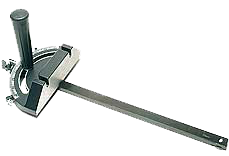 Don’t trap the wood.
Set the blade with the teeth just above the wood (≈ 1/8 inch).
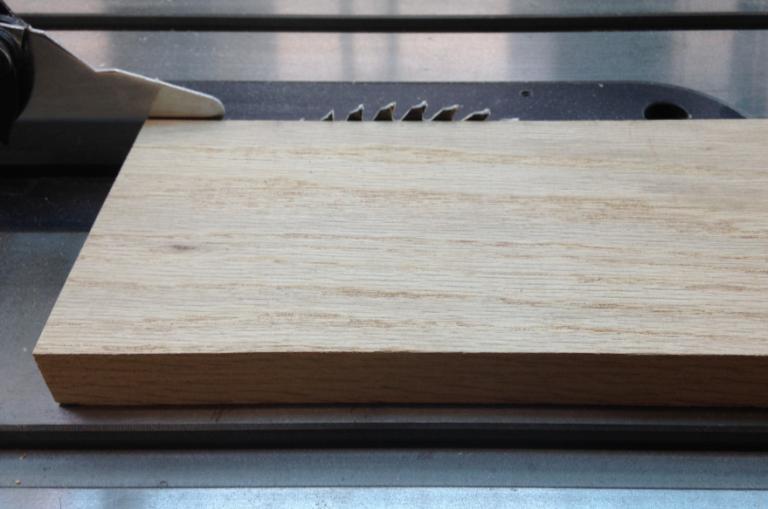 Set the blade with the teeth just above the wood (≈ 1/8 inch).
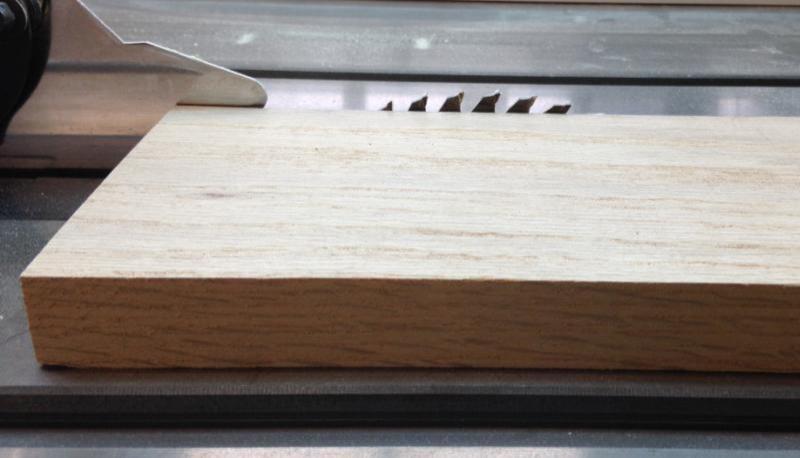 Plant your left hand on the edge of the table.  It does NOT travel with the wood.
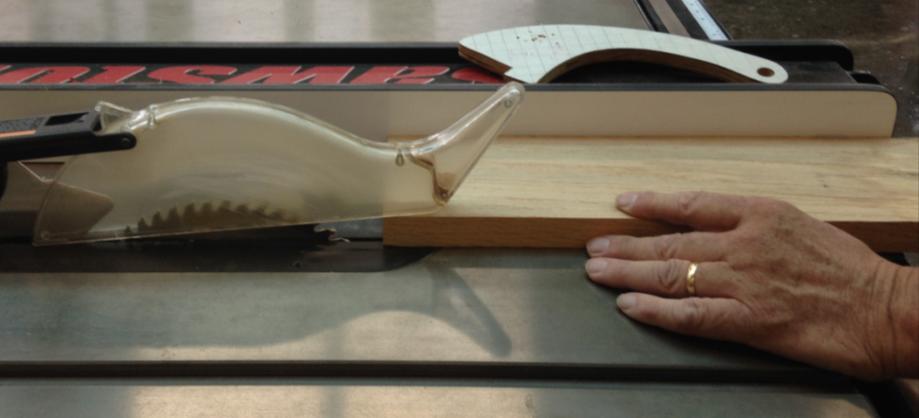 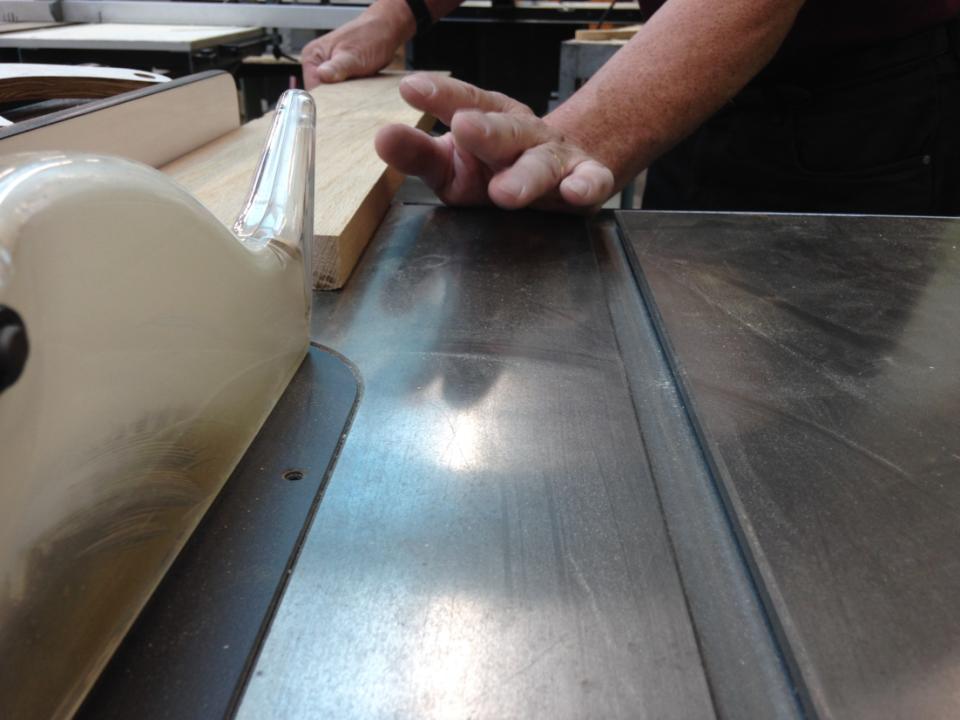 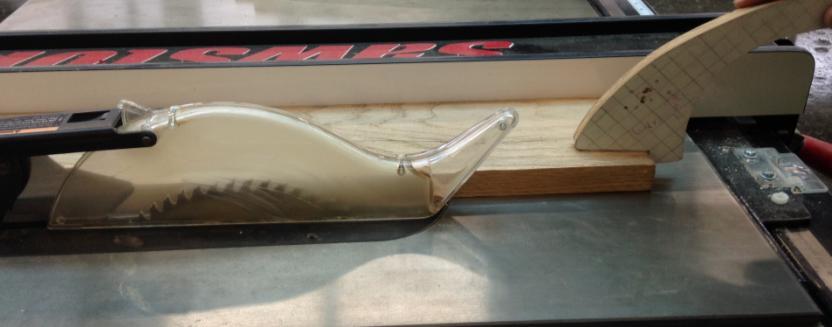 Place the push stick nearer to the blade than to the fence.  Angle it toward the fence.
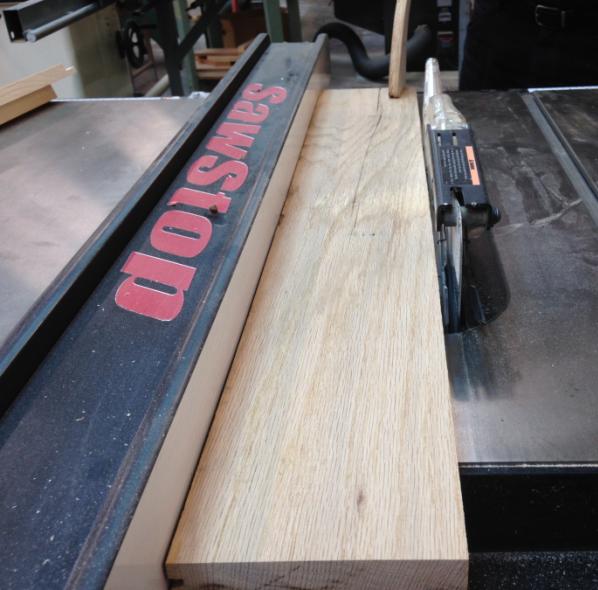 Push the board all the way past the blade.
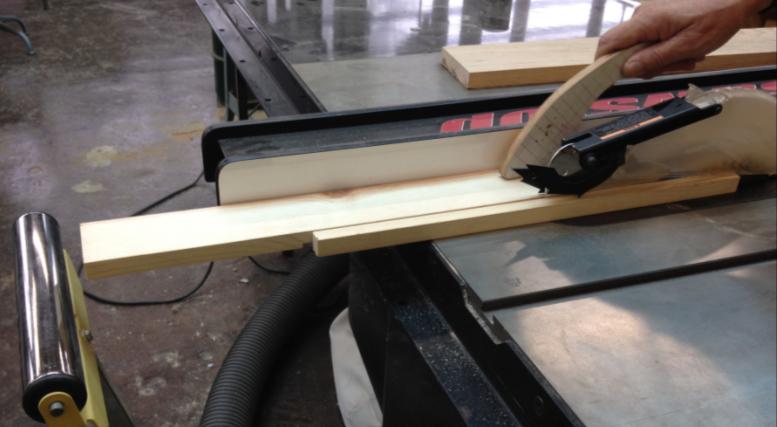 Like this…  And your left hand never goes past the blade.
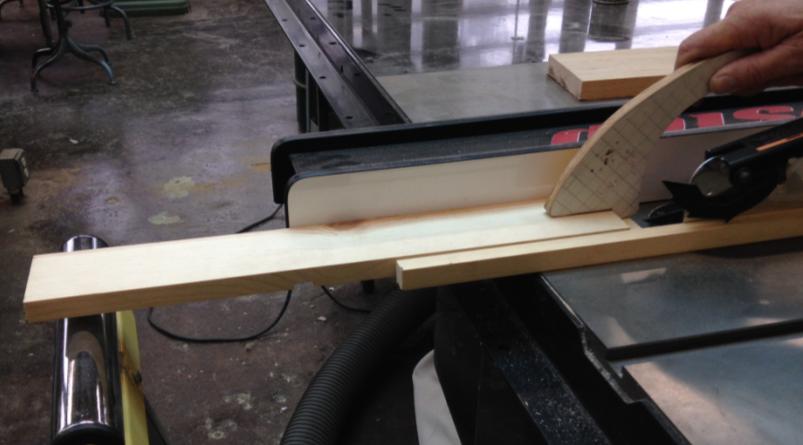 Leave the piece on the left side of the blade where it is until the blade stops.
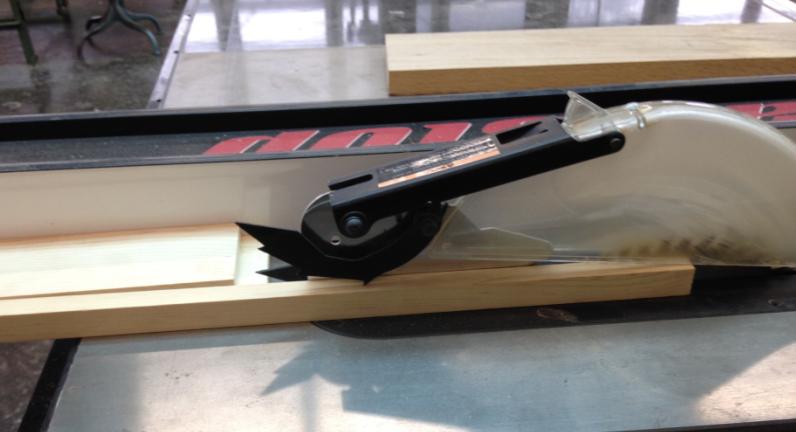 “Tailing off”—you don’t own thumbs.Just support; don’t pull.
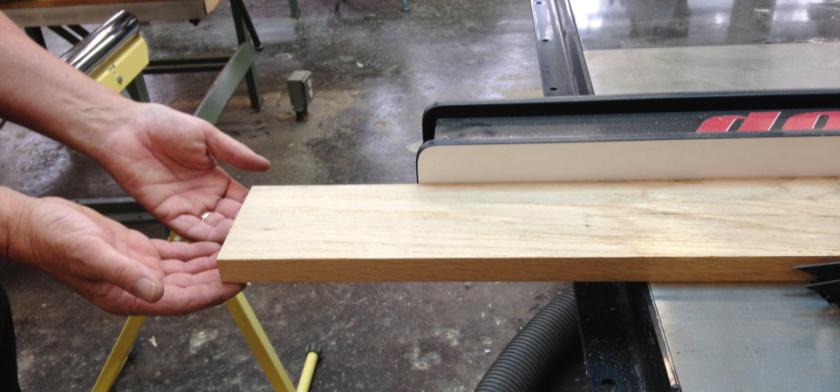 Feather Boards
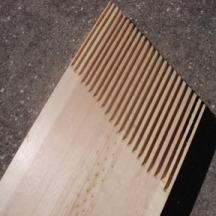 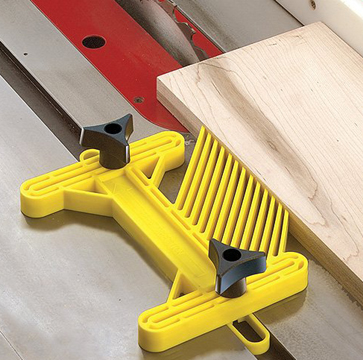 Shop made
To avoid kickback, it should always be mounted behind the blade.
Store bought
Feather boards are designed to maintaining accuracy by securely pressing the work piece against the fence or table.
They also help avoid kickbacks while keeping fingers clear of the blade
Safety Rules
1.  Wear safety glasses. Pull back loose hair, sleeves or jewelry.
  2.  Make adjustments only with the machine stopped.  
  3. Set the blade height no more than 1/8" above your wood (≈ height of one tooth on blade).
  4.  Have a clean, straight edge (from the Jointer) to put 
       against the fence.  Use the board’s longest  side to  	guide it (Rule of Rectangle.) Lock the fence.
  5.  Wood must lie flat on the table saw.
  6.  Don't cut through loose knots or nails. On SawStop saws NO METAL and NOTHING WET.  
  7.  Use the guard.  If cut is not possible with guard in place, see teacher for a safe way to make your cut.
8. Keep your left hand “planted” on the front edge of the table saw.  Do not advance your left hand toward or over the blade. 
 9. Check that no one is standing behind you where they might be hit in case of kickback.
 10. When “tailing off”, only support the board.  Do not pull the board.
 11. Use a push stick for any cuts narrower than 5”.
 12. Keep the stick closer to the blade than the fence and 	angle it toward the fence.
 13. Don't use the fence and miter gauge at the same 
       time.  
 14. Never saw freehand which means cutting without 
       the fence or miter gauge.
15. Never back up on a cut.   Turn off the saw if board becomes stuck. 
16.  Feed the material at a reasonable rate of speed.  
  Don't overload machine by going too fast or burn 
       the wood by going too slow.  
20.  Don't reach over a moving blade.
21.  Never reach for the left over scrap!  Allow the blade to come to a complete stop before removing off-cuts.  
  Use jigs for small work whenever possible.
  When you are finished lower the blade.
24.  Clean up your area.
Direction of feed.
Saw Blades & Teeth
A circular saw blade is like a gear. The teeth are wedge shaped cutting levers around a wheel & axle.
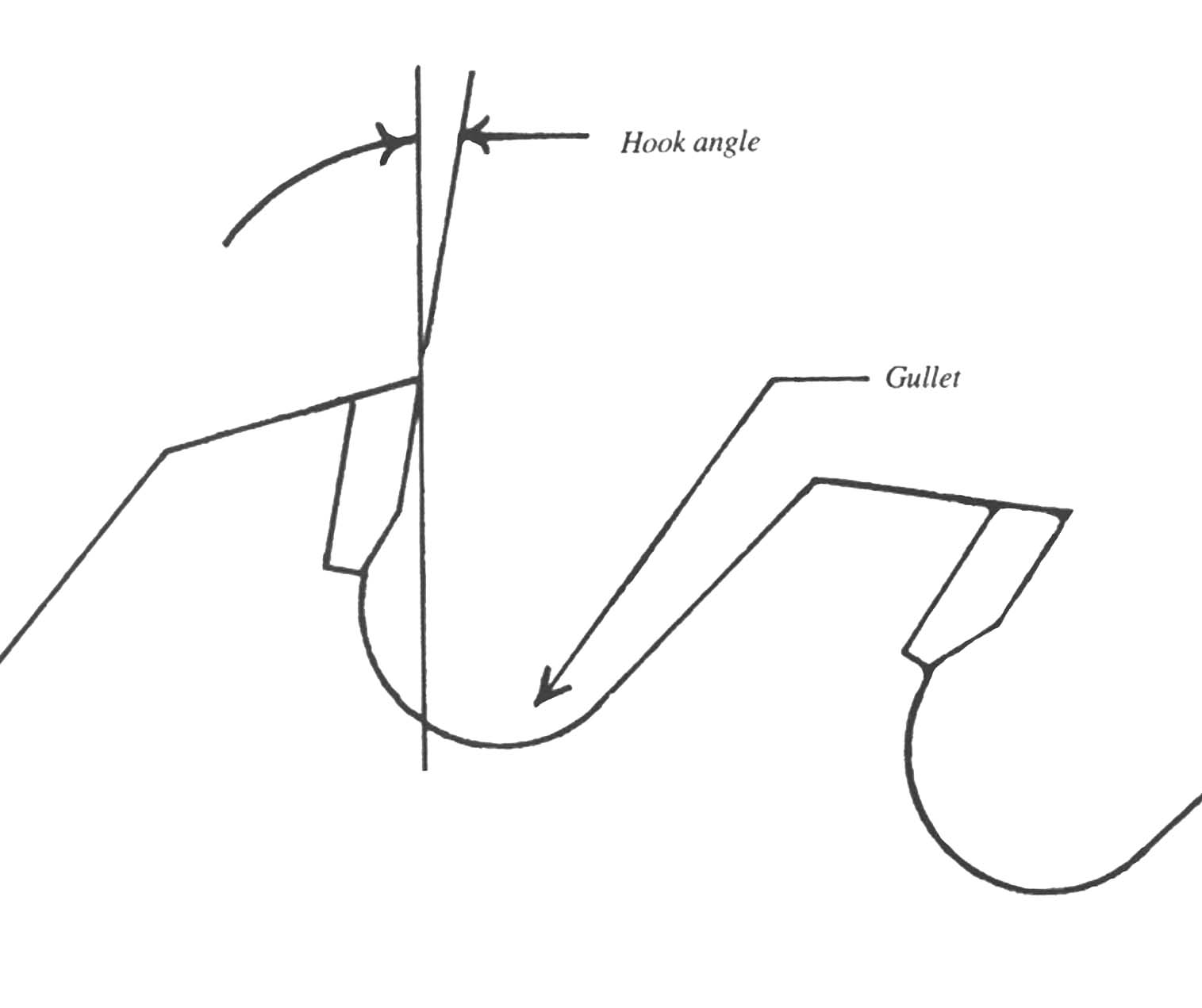 More about saw blades
More about Table saws
Gullets separate each tooth with a space for sawdust.
1/8”
Saw Teeth come in a variety of shapes.
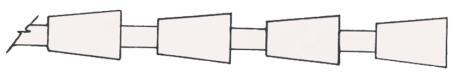 Rip teeth
Flat top
The kerf is the 1/8” space left by the blade during a cut.
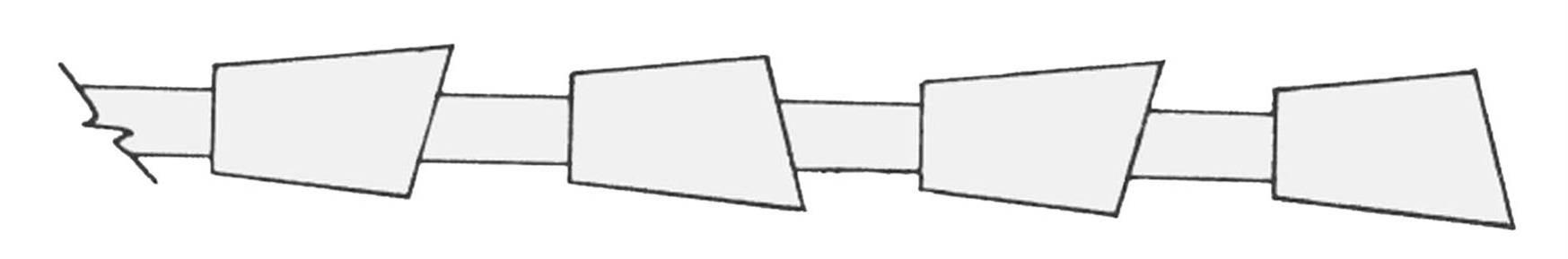 Crosscut teeth
Alternating top bevel
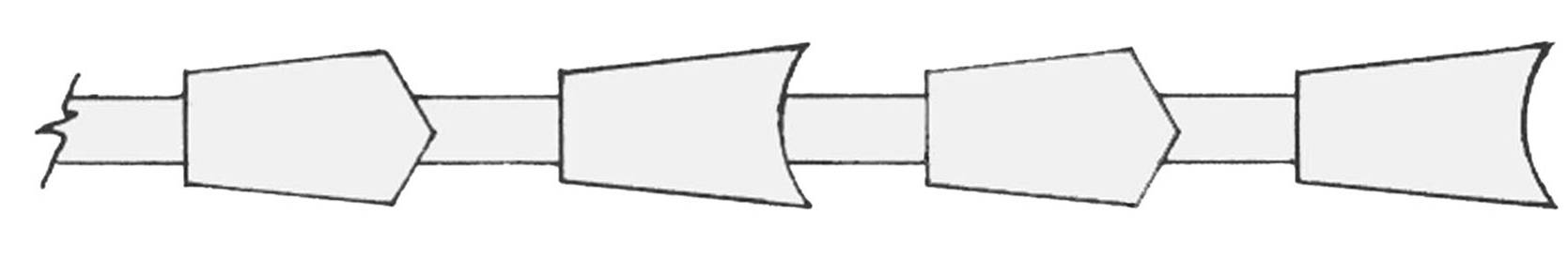 Hollow Ground
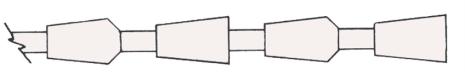 Triple Chip
Set
Sewing needle
Grain direction
Crosscut teeth have a knife shape that scores across the wood fibers cutting them out without tearing or blowing out at the edge.
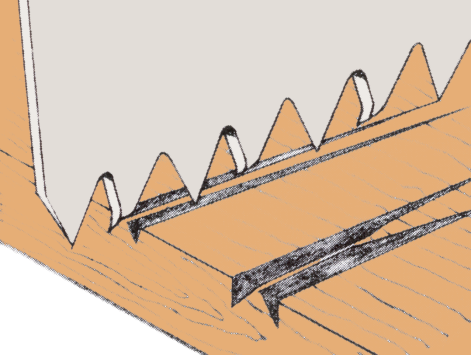 Set (bent) alternately side to side, a needle can ride down the V-groove left between the teeth of a well sharpened old fashioned steel crosscut saw blade.
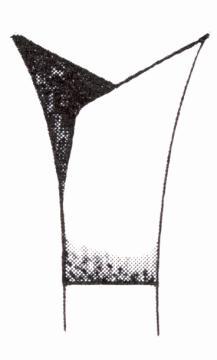 Grain direction
Rip teeth have a chisel shape that cuts the wood fibers and mostly rips them out in chunks with the grain.
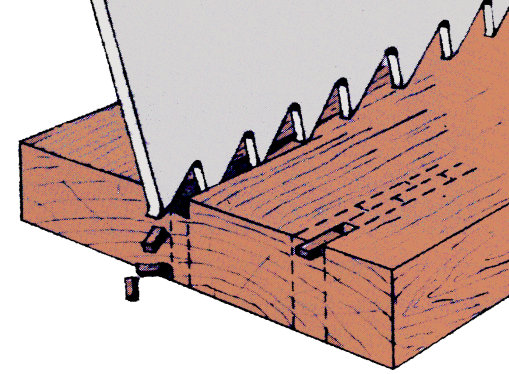 If used across the grain, rip teeth will blow out the wood fibers.
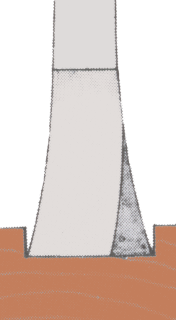 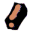 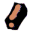 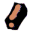 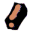 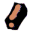 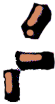 It doesn’t matter which side of the blade the arbor nut is… to keep the blade from coming loose during use on any circular saw, the arbor nut that holds the blade secure always loosens in the same directions as the blade turns.
Loosen
The regular dado blade requires assembling a series of blades and chippers.
Clearly marked by size.
Unplug the machine before beginning.
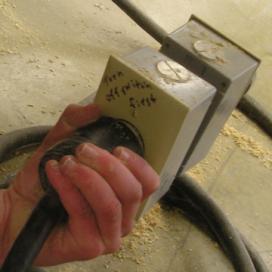 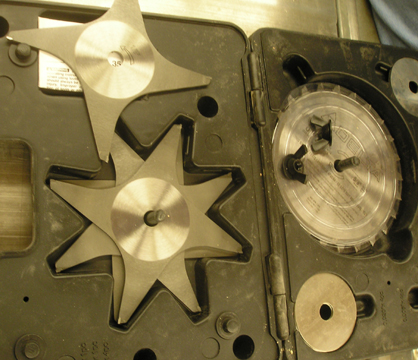 The dado set comes with two outer blades, and six inner chippers.
Outer blade
Chippers
Spacers
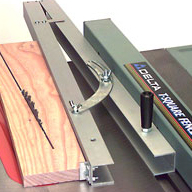 Taper jig
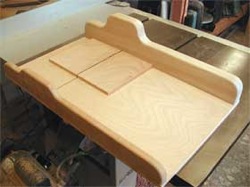 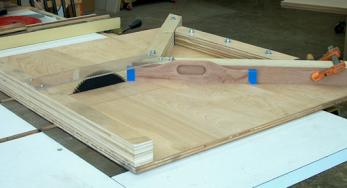 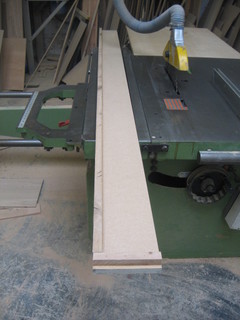 Crosscut sled
Miter sled
Straight-line jig
Sleds and Jigs
Craftsman often have                               to make their own jigs and sleds.
There is not enough room to represent every conceivable sled and jig.
Rabbets and dados can be made using a stack of blades.
The mortise and tenon joint is a popular furniture construction technique.
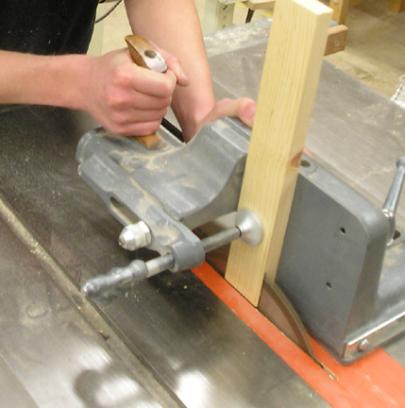 Mortise & Tenon Jig
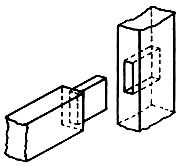 Leg and rail.
Cutting an open mortise with the table saw.  The joint is self supporting with more surface area that holds more glue making the joint very strong.
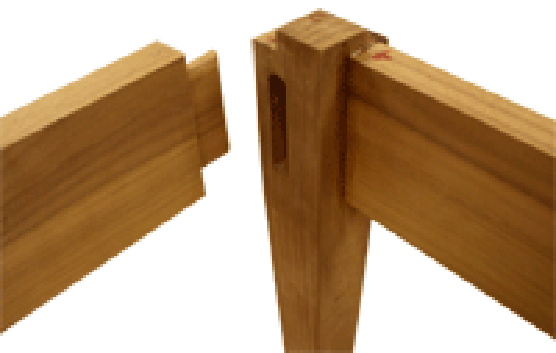